PRESIDENT’S REPORT
Mun Y. Choi
Board of Curators Meeting
September 2, 2021
1
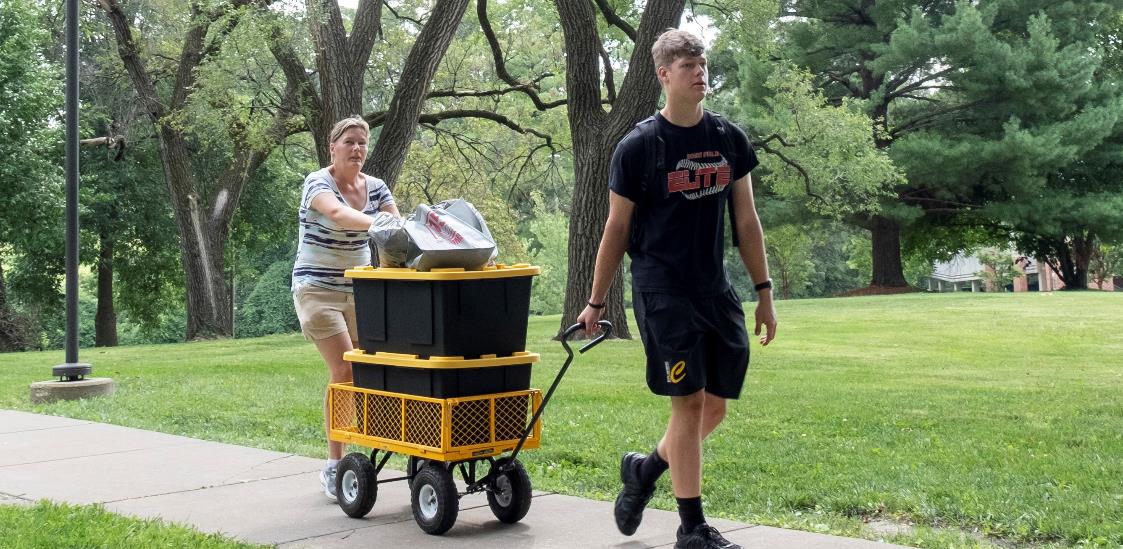 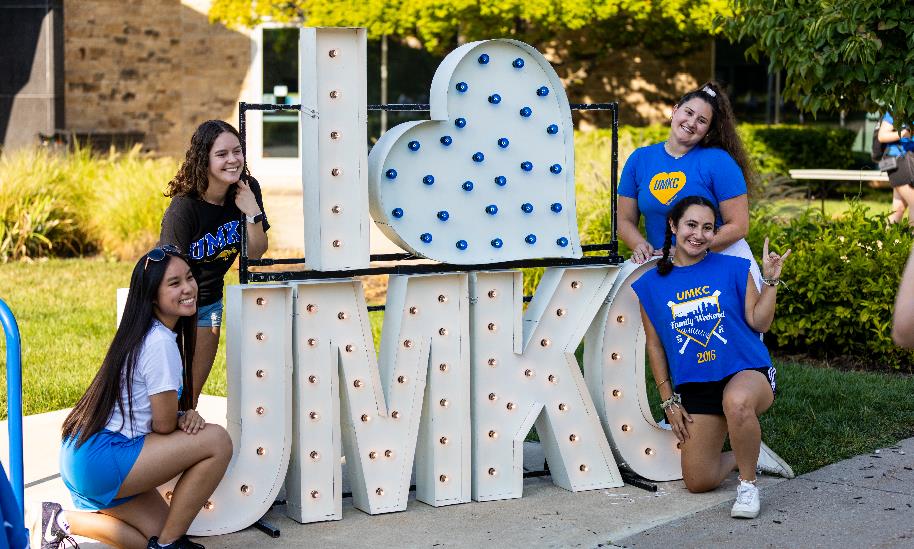 Welcome back, Tigers, Roos, Miners and Tritons!
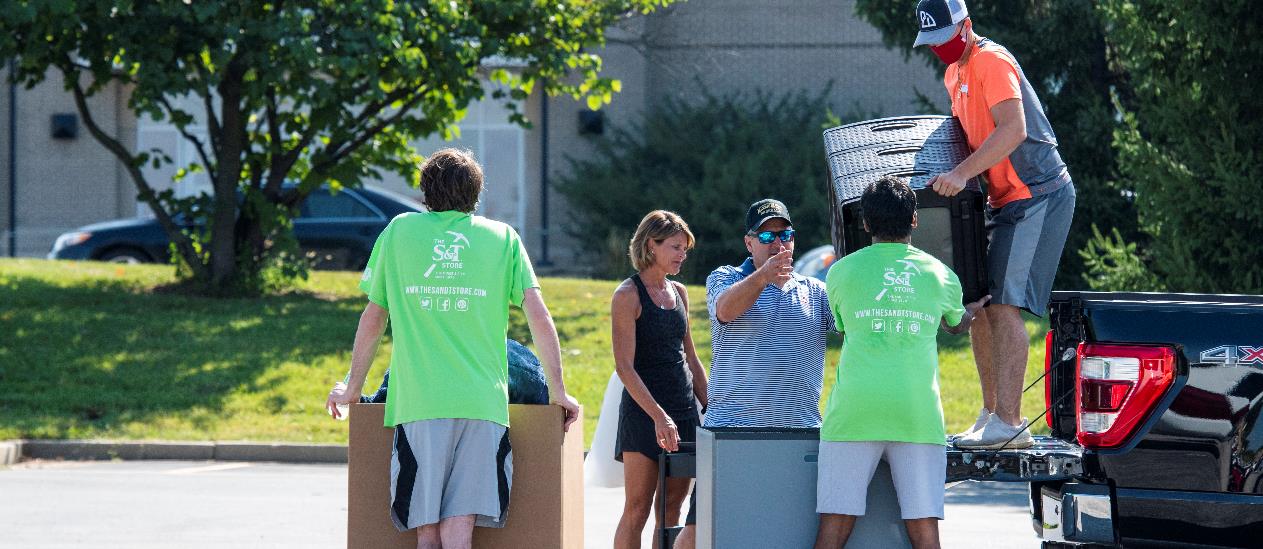 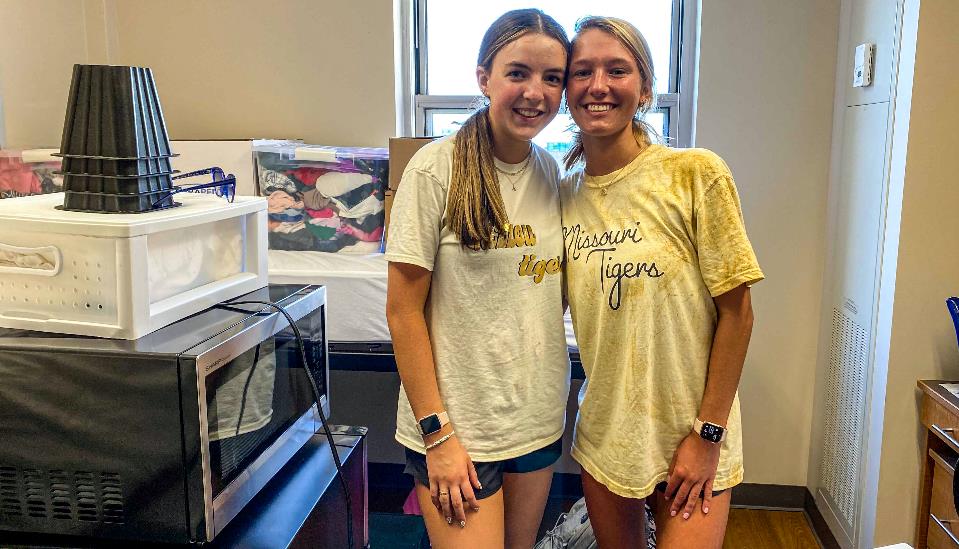 2
2021 UMKC Presidential Awardees
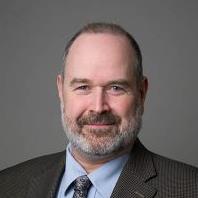 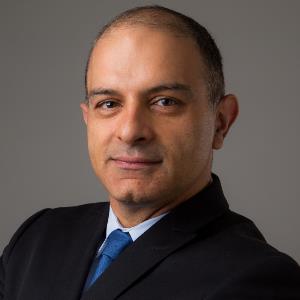 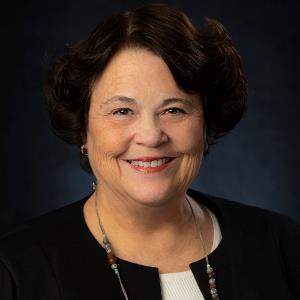 Dr. Andrew Bergerson
Cross-Cultural Engagement
Dr. Reza Derakshani
Economic Development
Dr. Wanda Temm
Innovative Teaching
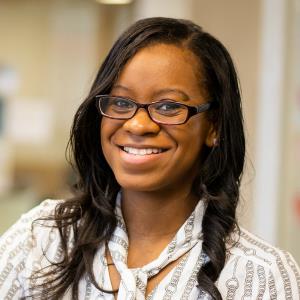 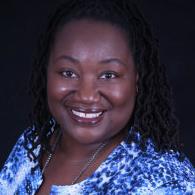 Dr. Janet Garcia-Hallett
Intercampus Collaboration
Dr. LaVerne Berkel
University Citizenship- Service
3
Current recommendation from Chris Riley-Tillman is to not use Bernard until we have an official start date; we are tracking with them to see if this can be added before the meeting. Prof. Driver has an official start date now.
New Faculty - MU
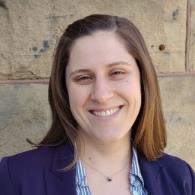 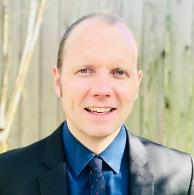 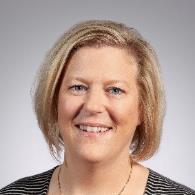 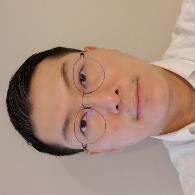 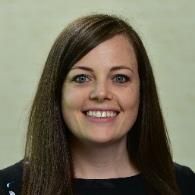 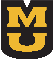 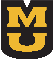 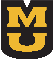 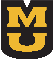 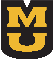 Mary Cowx, Asst. Prof. 
Accountancy
Ohio State University
Zachary Massey, Asst. Prof. 
Science Communication
University of Oklahoma
Junghwan Kim, Asst. Prof.
Radiology
University of Pittsburgh
Kerri McBee-Black, Asst. Prof.
Textile and Apparel Mgmt
MU
Kathleen Rose, Asst. Prof. 
Science Communication
University of Wisconsin
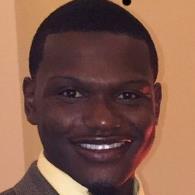 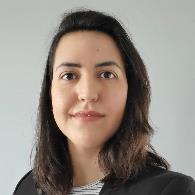 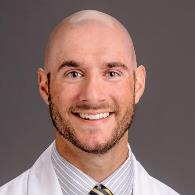 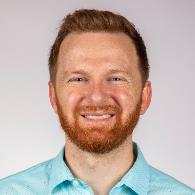 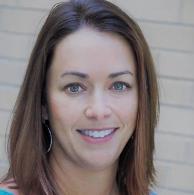 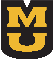 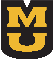 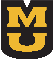 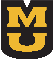 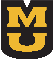 Chartese Jones, Asst. Prof. 
Mathematics
University of Mississippi
Debora Verniz, Asst. Prof.
Architecture
Penn State
Steven DeFroda, Asst. Prof.
Orthopaedic Surgery
Drexel University
Keri Jacobs, Assoc. Prof.
Applied Social Science
NC State University
Jordon Wade, Asst. Prof. 
Natural Resources
Ohio State University
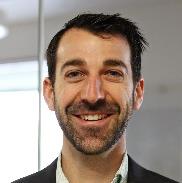 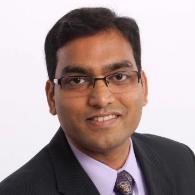 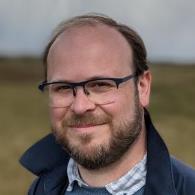 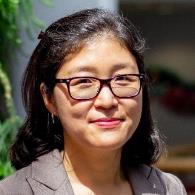 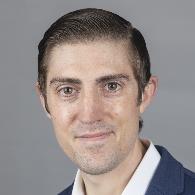 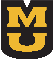 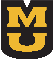 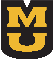 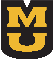 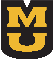 Craig Schenck, Asst. Prof.
Agriculture Biochemistry
University of Wisconsin
Bhanu Telugu, Assoc. Prof.  
Animal Science
MU
Robert Fletcher, Prof.  
Health Psychology
Oxford
Andrew Kiselica, Asst. Prof.  
Health Psychology
University of South Florida
So-Yun Park, Asst. Prof.  
Plant Sciences
Seoul National University
4
[Speaker Notes: photos]
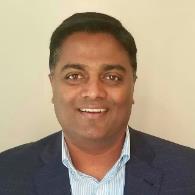 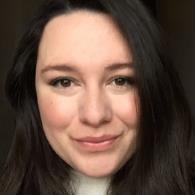 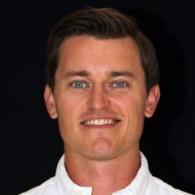 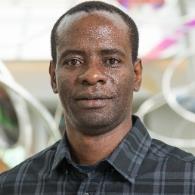 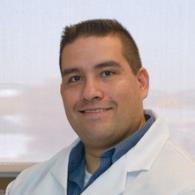 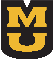 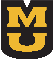 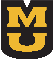 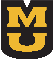 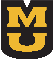 Rachael Hernandez, 
Asst. Prof.  
Communication
IUPUI
Victor Outlaw, Asst. Prof.  
Chemistry
Johns Hopkins University
(University of Wisconsin)
Enoch Ng’oma, Asst. Prof. 
Biological Science
Friedrich Schiller University Jena
Jorge Gomez-Gutierrez, 
Assoc. Prof.
Child Health Administration
University of Nuevo León
Lakshmikantha H Channaiah, 
Asst. Prof.
Food Science and Nutrition
Kansas State University
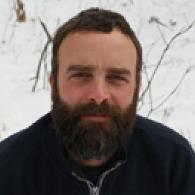 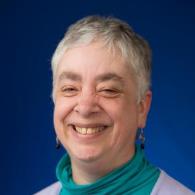 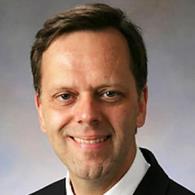 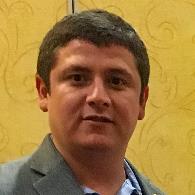 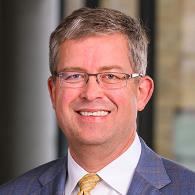 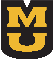 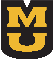 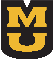 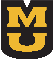 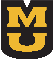 Michael C. Stambaugh, 
Assoc. Prof.
Forestry
MU
Anne Sales, Prof.
Nursing
University of Minnesota
(University of Michigan)
Paul Carney, Prof.  
Child Health- Neurology
Universidad de Valparaiso
(UNC Chapel Hill)
Oliver Giraldo-Londoño, 
Asst. Prof.  
Civil Engineering
Georgia Institute of Technology
Russ Waitman, Prof.  
Health Management & Informatics
Vanderbilt University
(University of Kansas Medical Center)
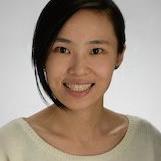 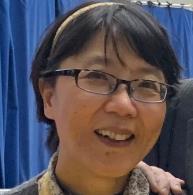 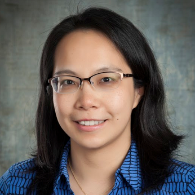 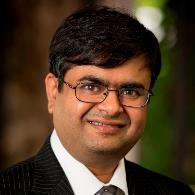 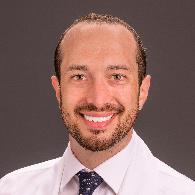 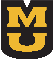 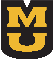 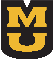 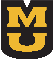 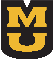 Xing Song, Asst. Prof.
Health Management and Informatics
UMKC
Jullie Pan, Asst. Prof. 
Radiology
Yale University
(University of Pittsburgh MRRC)
Ai-Ling Lin, Assoc. Prof. 
Radiology
UT Health San Antonio 
(University of Kentucky)
Akhil Srivastava, Assoc. Prof. 
Anatomic Pathology
University of Hawai’i at Mānoa
(University of Oklahoma)
Daniel London, Asst. Prof.  
Orthopaedic Surgery
Case Western Reserve University
5
[Speaker Notes: photos]
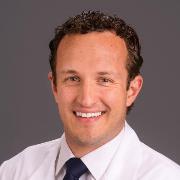 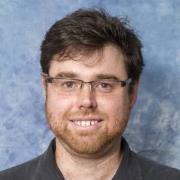 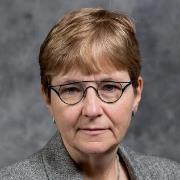 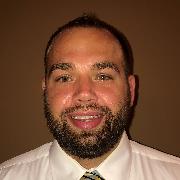 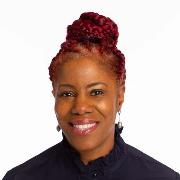 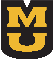 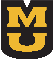 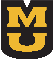 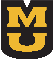 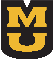 Clayton Nuelle, Asst. Prof. 
Orthopaedic Surgery
Loyola University of Chicago
Heike Buecking, 
Prof. and Director  
Plant Sciences
University of Bremen, Germany
Idethia Shevon Harvey, Assoc. Prof.  
Health Sciences
University of Pittsburg
(Texas A&M University)
Jeffrey Wood, Asst. Prof.  
Ecosystem Science
University of Guelph
Scott Zawieja, Asst. Prof.  
Medical Pharmacology/Physiology
Texas A&M University
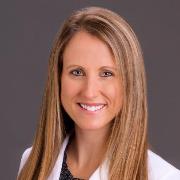 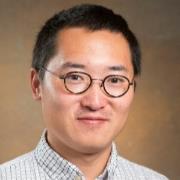 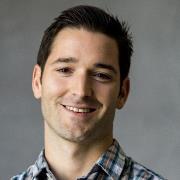 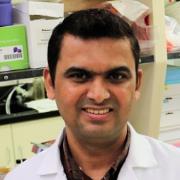 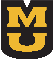 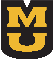 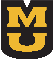 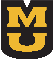 Julia Nuelle, Asst. Prof. 
Orthopaedic Surgery
Loyola University of Chicago
Zachary Berndsen, Prof. 
Biochemistry
UCSD
Changyu Sun, Asst. Prof. 
Biological Engineering 
INSA de Lyon
Pawan Singh, Asst. Prof.
Ophthalmology
Jiwaji University, India
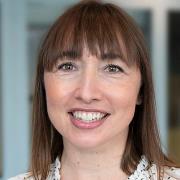 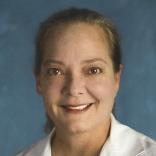 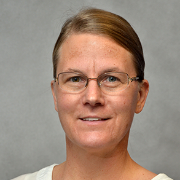 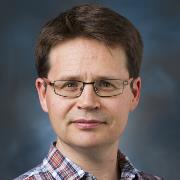 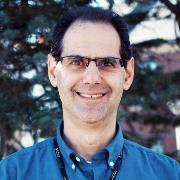 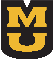 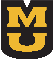 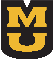 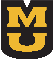 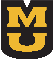 John Driver, Assoc. Prof.
Animal Science
University of Georgia
(University of Florida)
Jean Goodman, Prof.
OBGYN & Women’s Health
Georgetown University
(Loyola University)
Clarissa Durie, Assoc. Prof. 
Biochemistry
UAB
(University of Michigan)
Melissa Terpstra, Asst. Prof.
Radiology
University of Minnesota
(University of Minnesota)
Stephen Sheinkopf, Prof.
Developmental-Behavioral Pediatrics 
University of Miami
(Brown)
6
New Faculty - UMKC
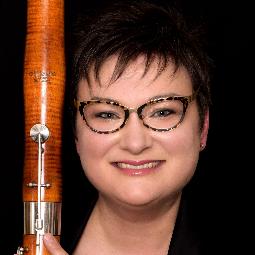 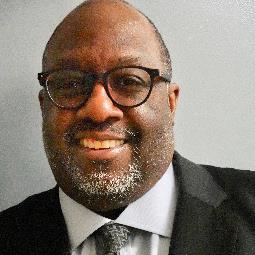 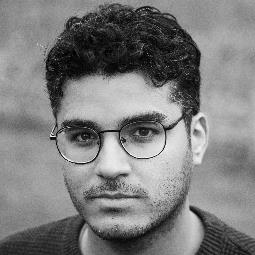 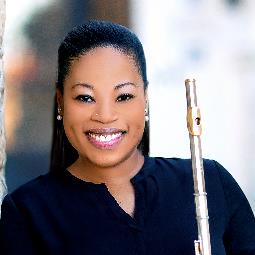 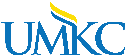 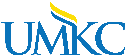 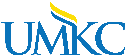 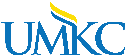 Leigh Muñoz, Asst. Prof.
Bassoon
University of Kansas
(Middle Tennessee State University)
Ebonee Thomas, Asst. Prof. 
Flute
MA – New England Conservatory of Music
Carl Allen, Prof. 
Jazz Studies
Honorary PhD – Snow College
(Julliard)
Noel Torres-Rivera, Asst. Prof. 
Music Theory
Graduate Center, CUNY
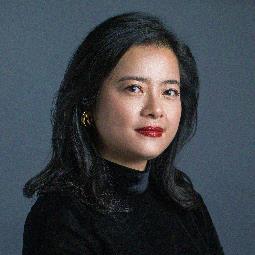 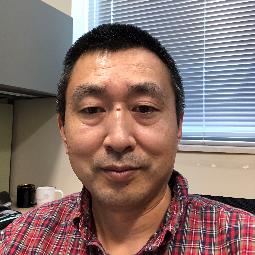 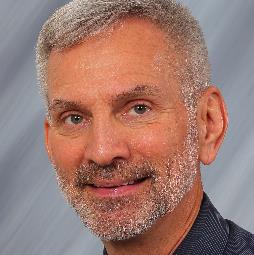 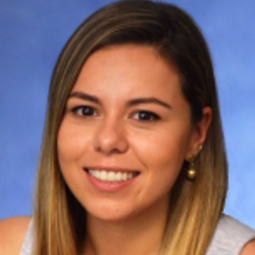 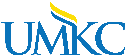 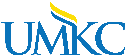 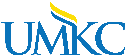 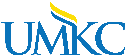 Mo Zhou, Asst. Prof. 
Stage Directing
Columbia University
Xiangming Zha, Assoc. Prof. 
School of Pharmacy 
University of Iowa
(University of South Alabama)
Michelle Garrido Briner, Asst. Prof. 
Dental Surgery
University of Los Andes, Chile
Steven Onken, Assoc. Prof.
Social Work
University of Texas-Austin
(University of Northern Iowa)
7
[Speaker Notes: photos]
New Faculty – S&T and UMSL
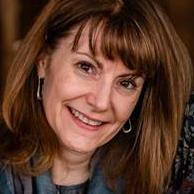 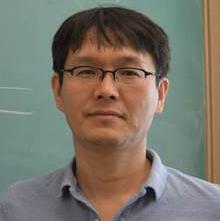 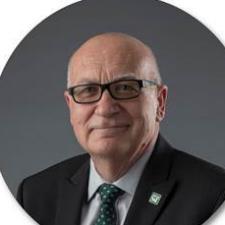 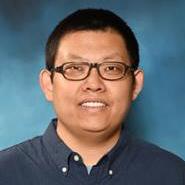 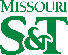 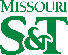 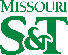 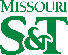 Colin Potts, Provost and Prof.
Computer Science
Sheffield University 
(Georgia Institute of Technology)
Dawei Wang, Asst. Prof. 
Business and Information Technology
University of Oklahoma
(University of Michigan-Dearborn)
Hyunsoo Kim, Asst.Prof. 
Physics
Iowa State University
(Texas Tech University)
Karen Head, Prof. 
English and Arts
University of Nebraska 
(Georgia Institute of Technology)
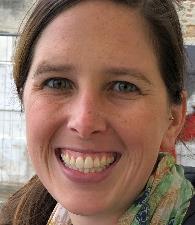 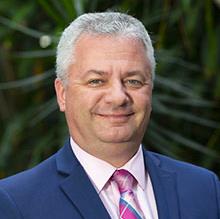 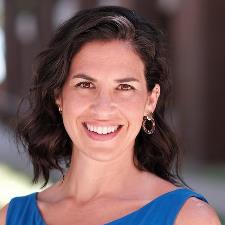 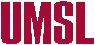 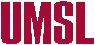 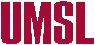 Steven Berberich,
Interim Provost 
Biomedical Sciences
Wright State University
(University of Houston – Clear Lake)
Magen Rooney-Kron, Asst. Prof. 
Special Education
University of Illinois at Urbana-Champaign
Rachel Winograd, Assoc. Prof. 
Psychological Sciences
MU
(MIMH)
8
[Speaker Notes: photos]
Missouri S&T Faculty to be Knighted
Dr. Audra Merfeld-Langston 
Chair of Arts, Languages and Philosophy;
Associate Professor of French

Received the title Chevalier in the French government's Ordre des Palmes Academiques in recognition of her outstanding teaching, scholarship and leadership over the course of her career.
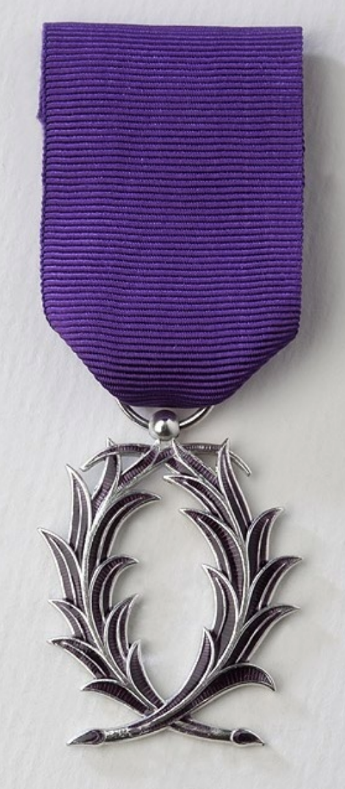 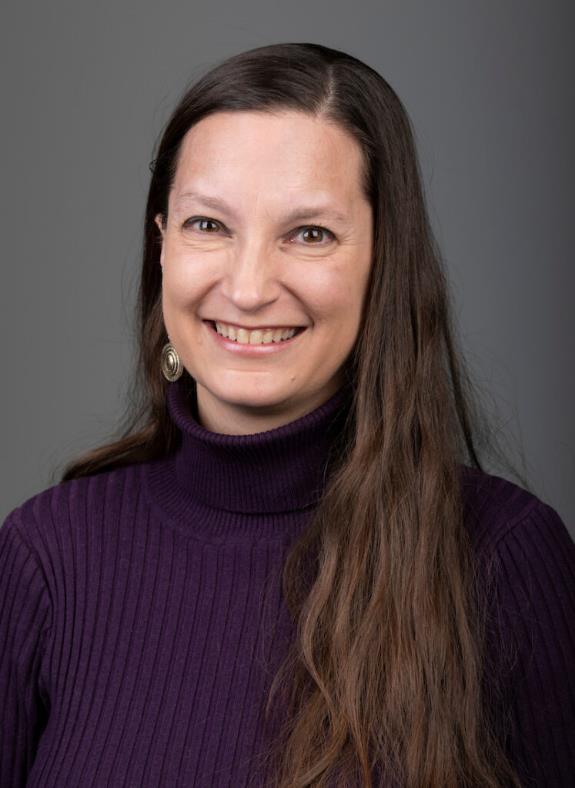 9
10
Admissions Update
Transfer Applicants
Freshmen Applicants
Transfer Accepted (with deposit)
Freshmen Accepted (with deposit)
11
[Speaker Notes: At 4 weeks until Census, opening day]
Total Enrollment (All Full-Time Students)
[Speaker Notes: At 3 weeks until Census as of Monday, 8/30/2021 - no restrictions on degree-seeking status]
Student Success
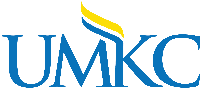 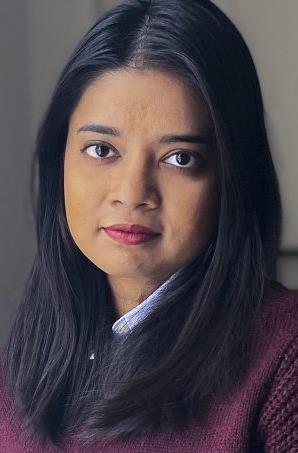 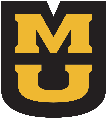 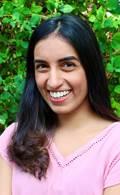 Divya Jain (BA-MD Program)
Medicine
Omiya Hassan (Grad Student)
Engineering
Jerome Grossman Graduate Fellow in Healthcare Policy at Harvard
1 of 3 global recipients of the IEEE IMS Graduate Fellowship Award
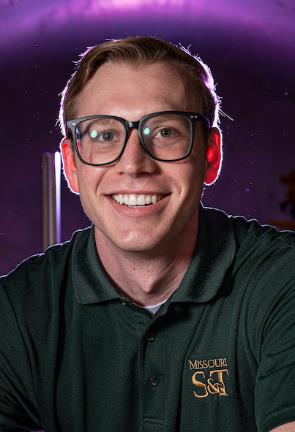 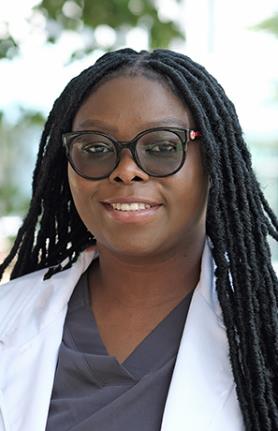 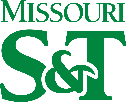 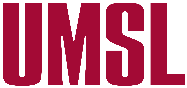 Ayomide Aruwajoye (UG)
Nursing
David Lund (Graduate Student) Engineering
Inaugural Loretta Ford Centennial Scholarship Recipient
2021 NASA Space Tech Fellowship Recipient
13
14
FY21 Federal R&D Proposals (July 1 – June 30)
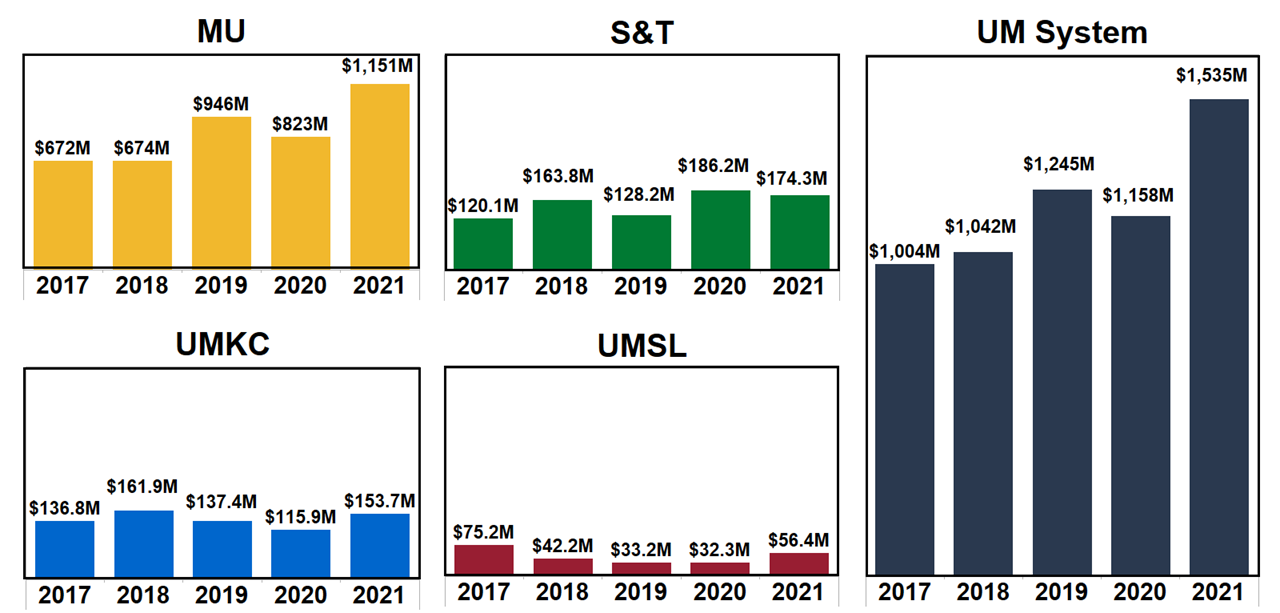 FY 21 Federal R&D Awards (July 1 – June 30)
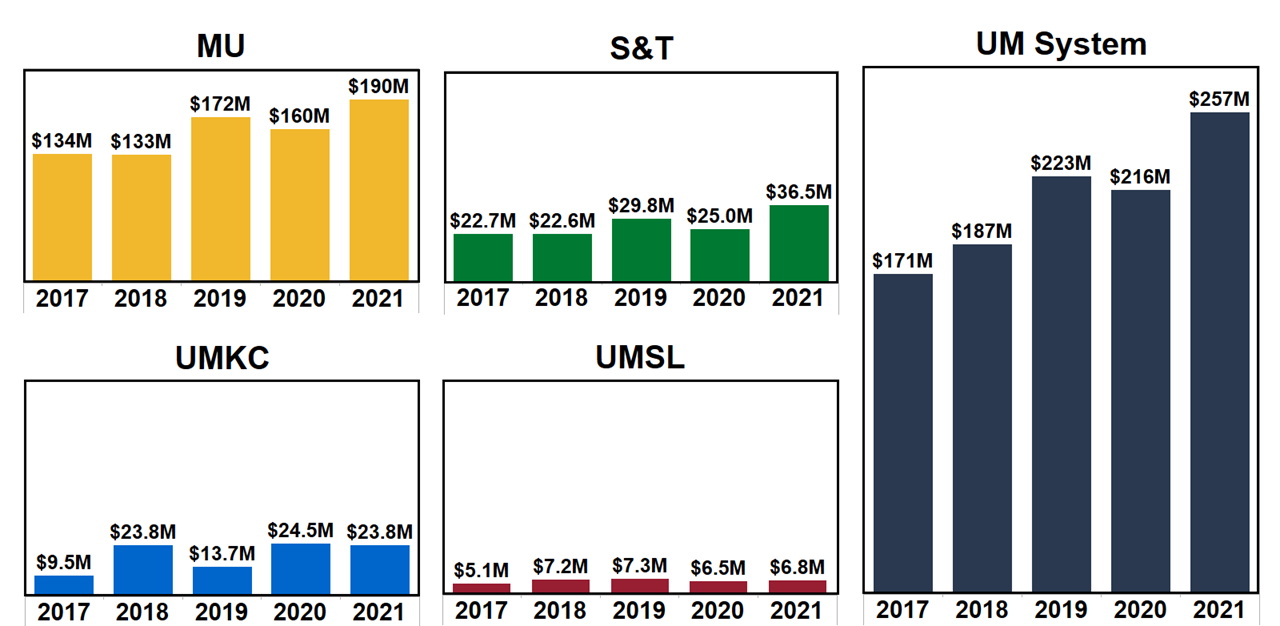 Federal R&D Expenditures (July 1 – June 30)
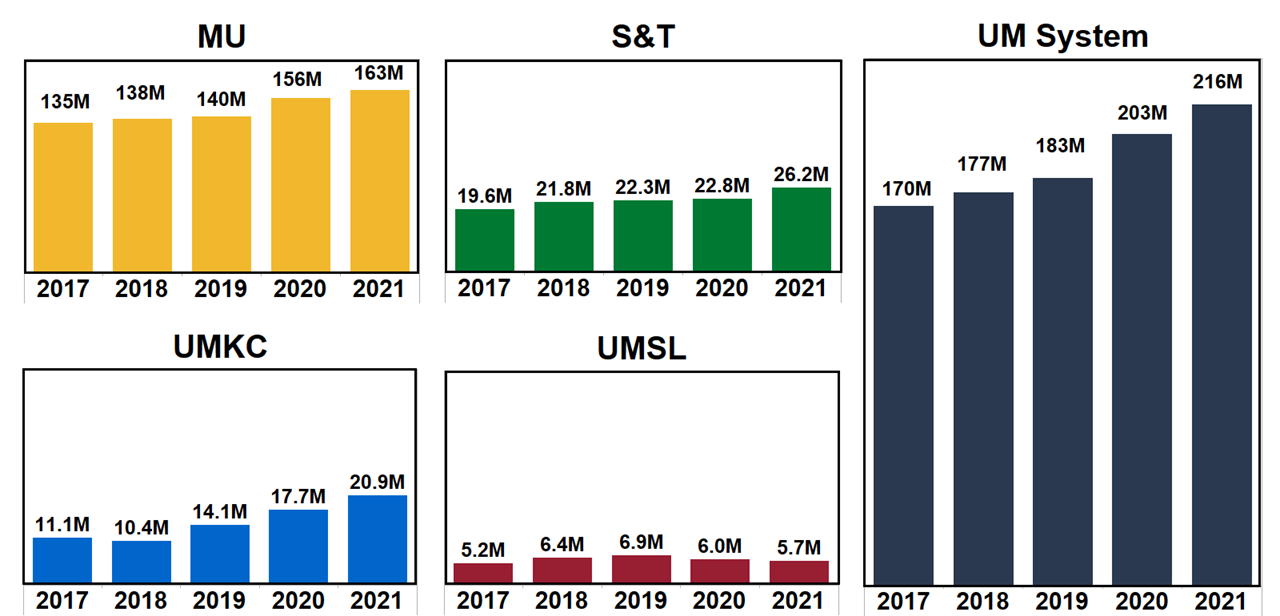 [Speaker Notes: I matched MU's to Jamie's weekly spreadsheet for Federal R&D Expenditures, then summed the revised MU with 3 other campuses to get new total for UM System.]
Mun – this is a great opportunity to talk about Tom's official new role as VCR at Mizzou
MU Major Grants and Awards
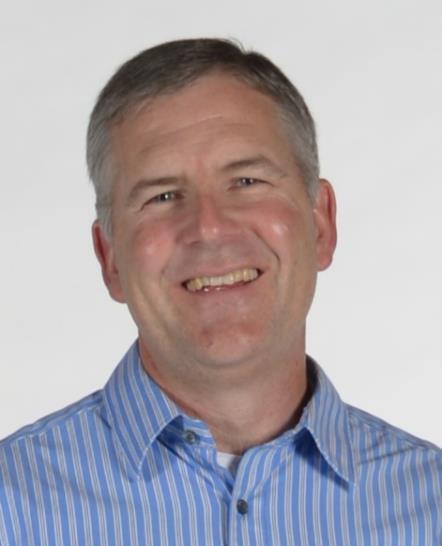 Endometrial Basis for Infertility in Women with Recurrent Implantation Failure and Pregnancy Loss
PI: Professor Thomas Spencer; Co-PI: Dr. Alan Decherney
$3.2 M
Sponsor: NIH National Institute of Child Health & Human Development
Women with endometriosis are at risk for higher rates of early pregnancy loss. This fundamental work will generate knowledge that can be translated to improve reproductive outcomes of natural and assisted pregnancies and understand the origins of common gynecological and reproductive disorders in women.
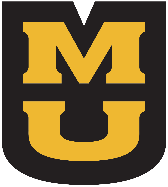 18
MU Major Grants and Awards
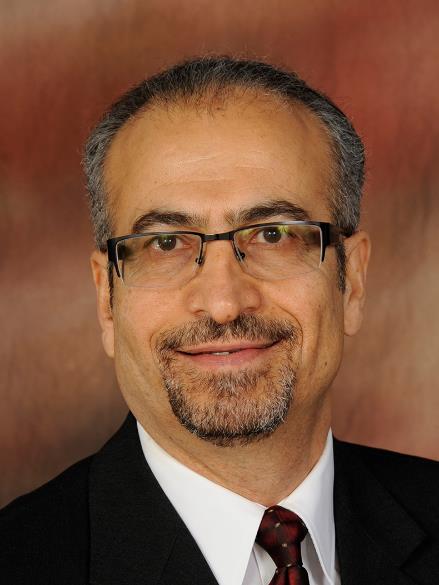 Coacervates for localized and sustained delivery of immunomodulators to prevent islet allograft rejection
PI: Dr. Haval Shirwan; Co-I: Dr. Esma Yolcu
$2.2M
Sponsor: Department of Defense
This project looks to improve the treatments for Type 1 Diabetics. Insulin is made from pancreatic islets, which are destroyed by the T1D patients’ own immune system. A clinical trial involving transplantation of pancreatic islets has proven a promising therapy, but most islet transplant patients do not maintain long-term graft survival. Dr. Shirwan is working on an approach that will control rejection and maintain transplant survival.
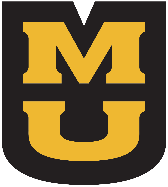 19
NextGen Precision Health Update
Grand Opening of the NextGen Precision Health Building on October 19 
25-ton Siemens Healthineers MAGNETOM Terra 7-Tesla magnetic resonance imaging scanner (7T MRI) arrived August 4
Building name opportunity
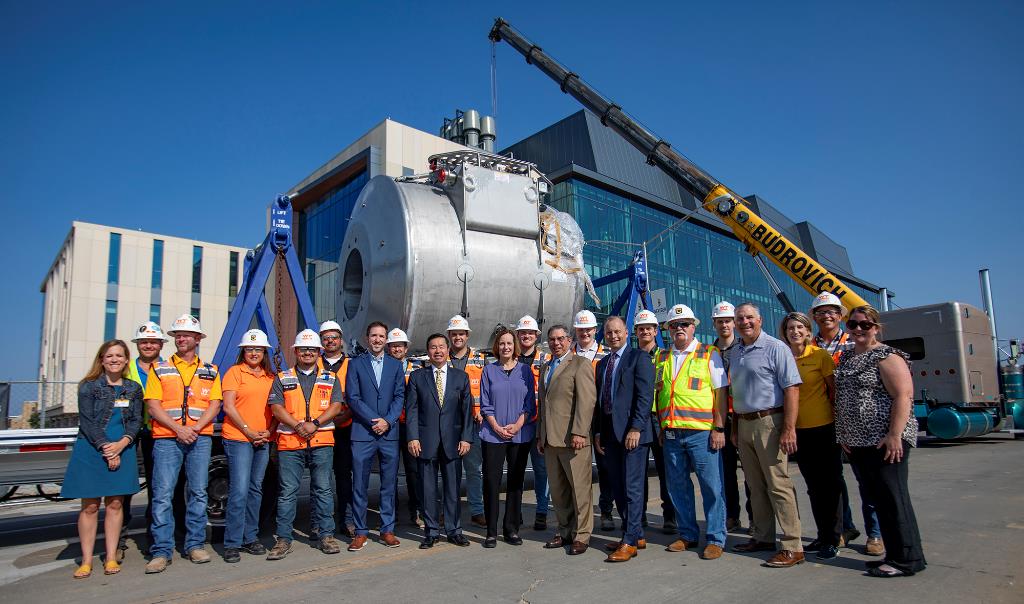 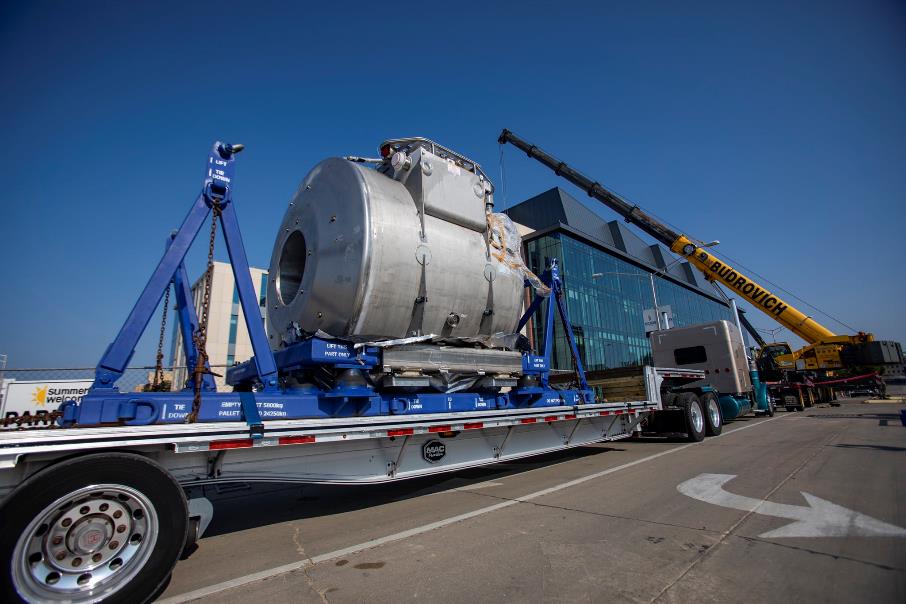 20
Philanthropy (July 1- June 30)
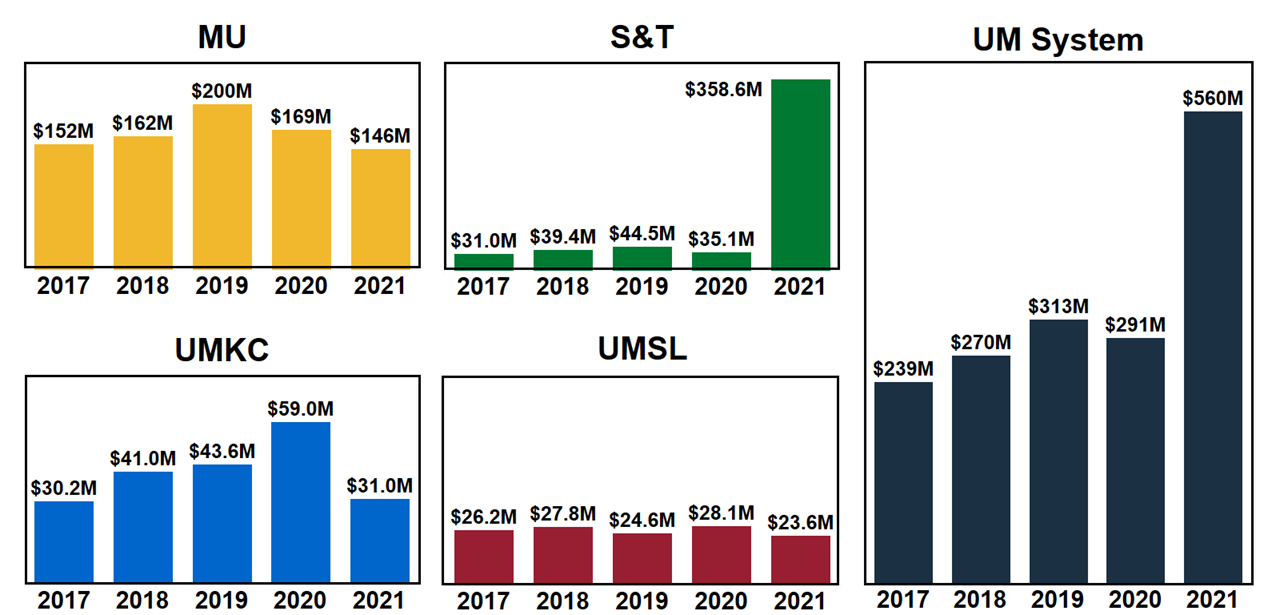 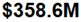 [Speaker Notes: 5 year breakdown by campus/system]
Guiding Principles Going Forward
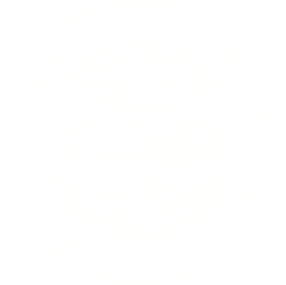 THANK YOU
22